Анализ патентной активности специалистов Пущинского научного центра РАН
Беспалова Л.А., Слащева Н.А., Харыбина Т.Н.
Таруса 2011
27.06.2011
[Speaker Notes: Центральная библиотека в ПНЦ РАН - отдел Библиотеки по естественным наукам РАН (БЕН РАН) в настоящее время является единственной в структуре ЦБС БЕН РАН, в которой уже более 30 лет функционирует Сектор патентной информации. Высококвалифицированные сотрудники этого подразделения не только обеспечивают ученых Центра отечественной и зарубежной нормативно-технической и ПИ по тематикам исследования в Центре, но и осуществляют консультативную помощь в области патентного поиска и патентных исследований, а также проводят библиометрический анализ патентной активности научно-исследовательских институтов (НИИ) и сотрудников ПНЦ РАН [1,2,3]. Данный показатель широко используется для определения результативности научной деятельности во всем мире наряду с такими распространенными индикаторами научной деятельности, как публикационная активность, цитируемость и т.п. С помощью соответствующих методов определяется: количество изобретений, выполненных учеными Центра; их тематическая направленность; сведения о сотрудничестве с другими научными организациями для определения уровня интеграции пущинских специалистов; стратегические направления исследований, в которых существуют устойчивые связи между пущинскими и другими российскими исследователями.]
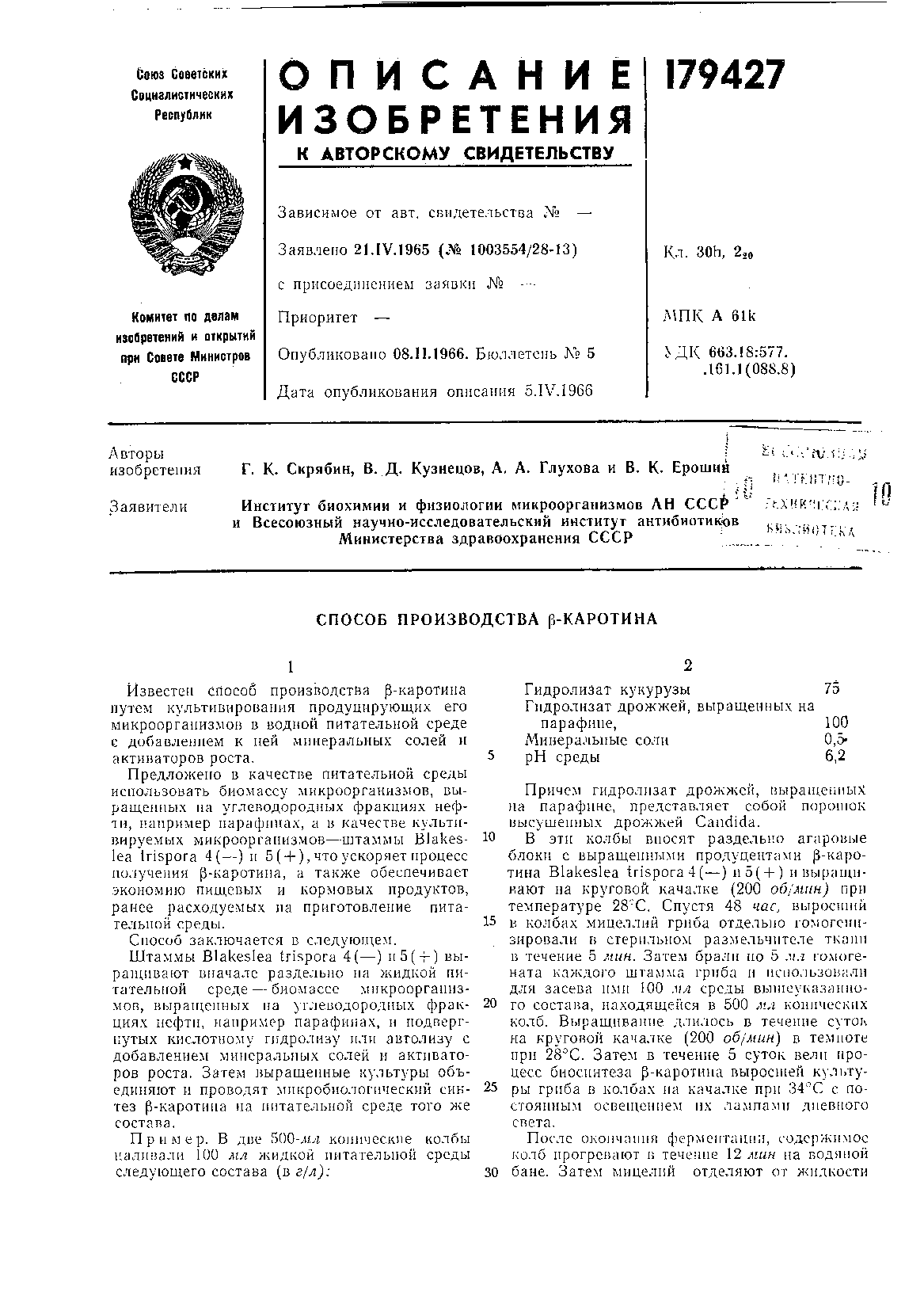 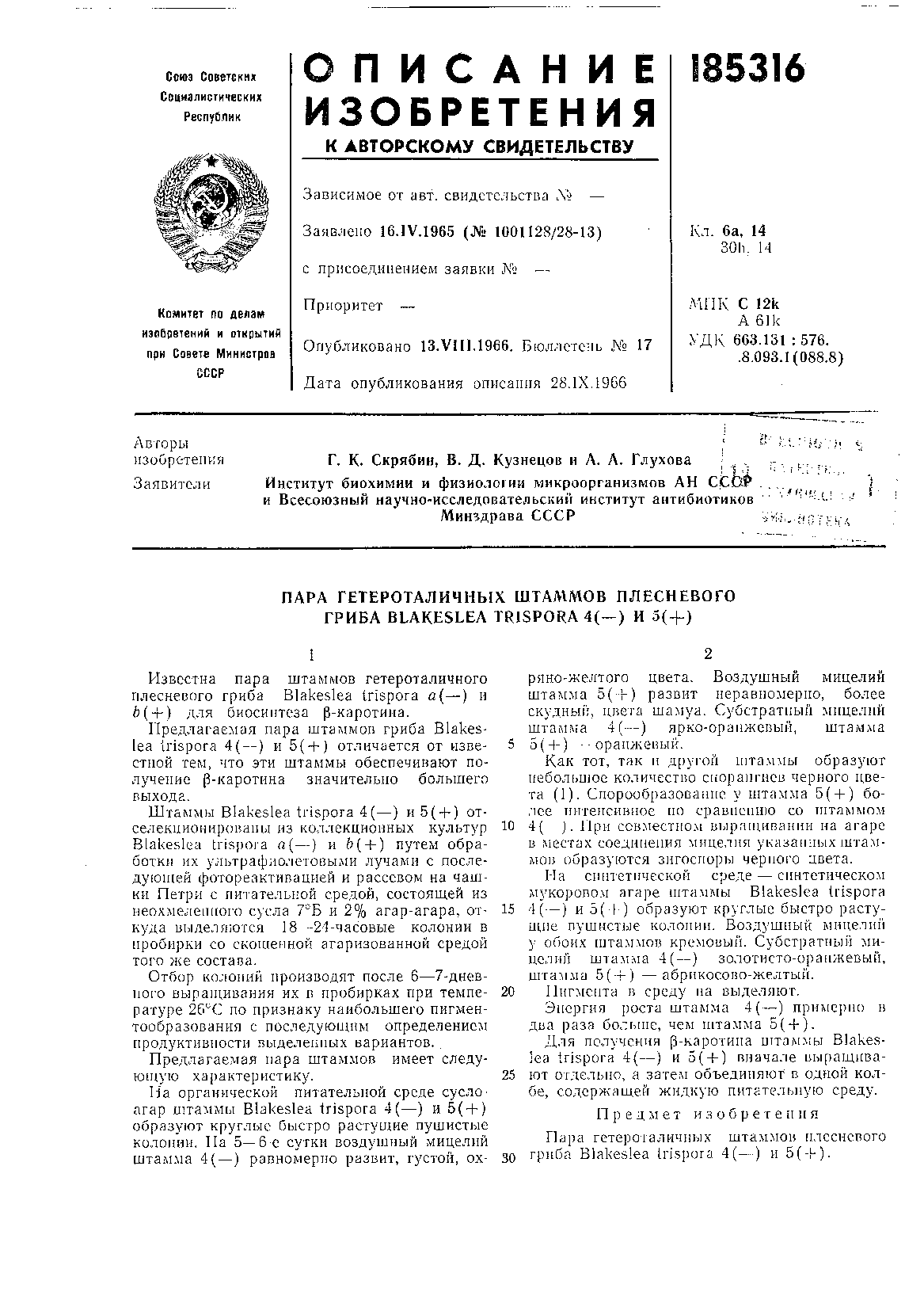 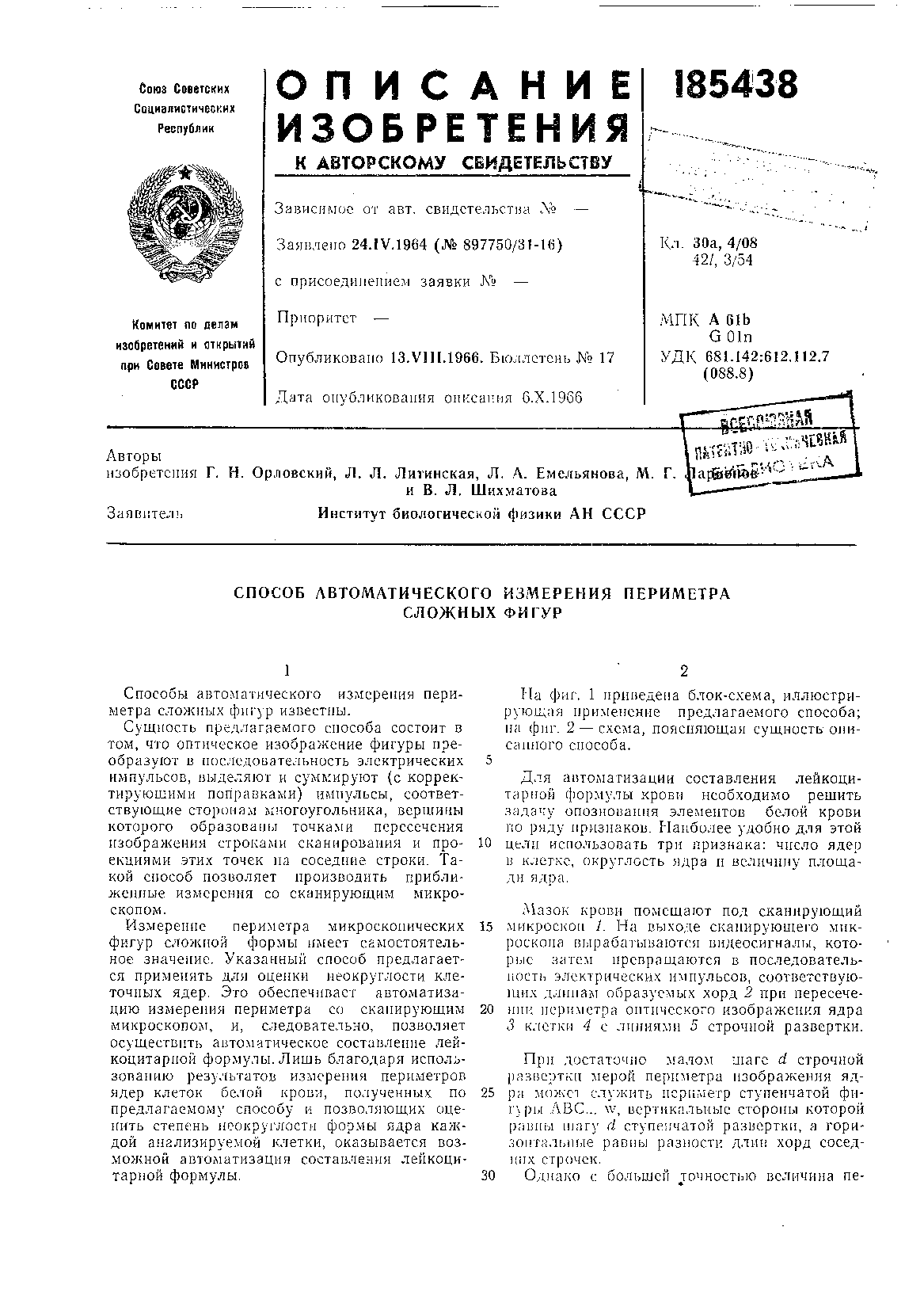 [Speaker Notes: Текущий год стал юбилейным для ПНЦ РАН, в этой связи сотрудниками Библиотеки была проанализирована патентная активность двенадцати НИИ Центра за всю его 55-летнюю историю. Общее количество изобретений (патентов, авторских свидетельств, заявок на изобретения, полезных моделей), полученных всеми учреждениями за этот период, составило 1290. Первые документы относятся к 1966 году и принадлежат двум институтам: Институту биофизики АН СССР (ИБФ) и Институту биохимии и физиологии микроорганизмов АН СССР (ИБФМ)]
Патентная активность НИИ ПНЦ РАН
[Speaker Notes: Так как учреждения ПНЦ РАН были организованы в разные года, для проведения сопоставительного анализа их патентной активности было решено ввести относительный показатель, зависящий от периода существования организации (рис. 1). В тройку лидеров по данному критерию вошли три института (ИБП, ИБФМ, ИБФ). Самое лучшее значение относительного показателя патентной активности было получено, к сожалению, уже у несуществующего ИБФ АН СССР, преобразованного в Институт теоретической и экспериментальной биофизики РАН (ИТЭБ) и Институт биофизики клетки РАН (ИБК). Хотя хотелось бы отметить, что именно эти институты характеризуются наилучшими значениями анализируемого критерия среди учреждений Центра, организованных в постсоветский период.]
Вклад отдельных НИИ ПНЦ РАН в общую патентную активность ПНЦ РАН
[Speaker Notes: Если рассматривать вклад отдельных НИИ ПНЦ РАН в общую патентную активность Центра (табл. 1), то почти треть изобретений принадлежит специалистам Института биологического приборостроения РАН (ИБП – СКБ БП), что вполне логично, учитывая специфику научных направлений работы данного учреждения, нацеленных на создание приборной базы для медико-биологических исследований, особенно в советский период. Почти треть изобретений принадлежат ИБФ и Институту почвоведения и фотосинтеза АН СССР (ИПФС), которые были преобразованы в 90-ые годы. Третью позицию по количеству патентов, принадлежащих только одному учреждению, занимает ИБФМ, что составляет 17 % от общей патентной активности ПНЦ РАН. Пятнадцать процентов изобретений произведено специалистами Центра в содружестве с представителями других учреждений РАН и ведомств. Также отмечена интеграция патентной активности в рамках ПНЦ РАН – 11 % изобретений принадлежит сразу нескольким учреждениям Центра.

Анализировались патенты и изобретения, принадлежащие только одному НИИ ПНЦ РАН 

анее - Специальное конструкторское бюро биологического приборостроения АН СССР (СКБ БП)]
Доля «собственных» патентов НИИ ПНЦ РАН
[Speaker Notes: В ходе исследования было определено, что самый большой процент «собственных» изобретений, т.е. которые относятся только к одному учреждению ПНЦ РАН, принадлежали ИБФ, в настоящее время нефункционирующему институт (рис. 2). Далее по этому показателю следует ИБП (СКБ БП), на долю которого приходится и самый большой вклад в общую патентную активность ПНЦ РАН (табл. 1). Тройку лидеров замыкает также в настоящее время несуществующий ИПФС. Еще у пяти институтов Центра (ФИБХ, ИБК, ИБФМ, ИБ и ИТЭБ) доля «собственных» изобретений составляет более пятидесяти процентов.]
Интеграция патентной активности НИИ ПНЦ РАН
[Speaker Notes: Одновременно с показателем, отражающим долю «собственных» изобретений институтов, была проанализирована интеграция патентной активности НИИ ПНЦ РАН в рамках Центра, а также с учреждениями РАН и других ведомств (рис. 3). Подобные исследования дают возможность выявить стратегические направления научных исследований (с точки зрения дальнейшего патентования) и установившиеся эффективные и плодотворные связи с другими российскими исследователями. Так, для лидера из существующих сегодня институтов по критерию «собственные патенты» ИБП (СКБ БП) характерна доминирующая совместная изобретательская деятельность с учреждениями ПНЦ РАН, превышающая патентную активность с учреждениями других ведомств в 3,75 раза. Все изобретения Института математических проблем биологии РАН (ИМПБ) принадлежат также и другим институтам ПНЦ РАН, что достаточно характерно для данного учреждения, так как этот вид научной активности не является для него профильным. Противоположная ситуация отмечается у Института фундаментальных проблем биологии (ИФПБ), у  которого две трети патентов получено в сотрудничестве с организациями за пределами Центра. Также для ИБФМ и ИТЭБ наблюдается большие значения интеграции патентной активности с учреждениями, не входящими в ПНЦ РАН, соответственно в 3,8 и 3,5 раз больше, по сравнению с количеством совместных изобретений с институтами в г. Пущино. На фоне значимых значений «собственных» изобретений у ИБК и ФИБХ (рис. 2), интеграция изобретательской деятельности внутри Центра превышает этот вид активности с учреждениями других ведомств и подразделений РАН.]
Спасибо за внимание!
natsl@vega.protres.ru
27.06.2011
Таруса 2011
[Speaker Notes: В настоящее время в ПНЦ РАН проводится целый ряд мероприятий (организация новых патентных служб, обучение новых сотрудников, консультативная помощь при проведении патентного поиска), направленных на восстановление и активизацию патентной деятельности, показатели которой значительно снизились за последнее десятилетие. В этой связи авторами планируется проведение дальнейших исследований патентной активности отдельных учреждений ПНЦ РАН с целью выработки библиометрических индикаторов, характеризующих этот вид деятельности любого научного учреждения.]